Common Turfgrass diseases
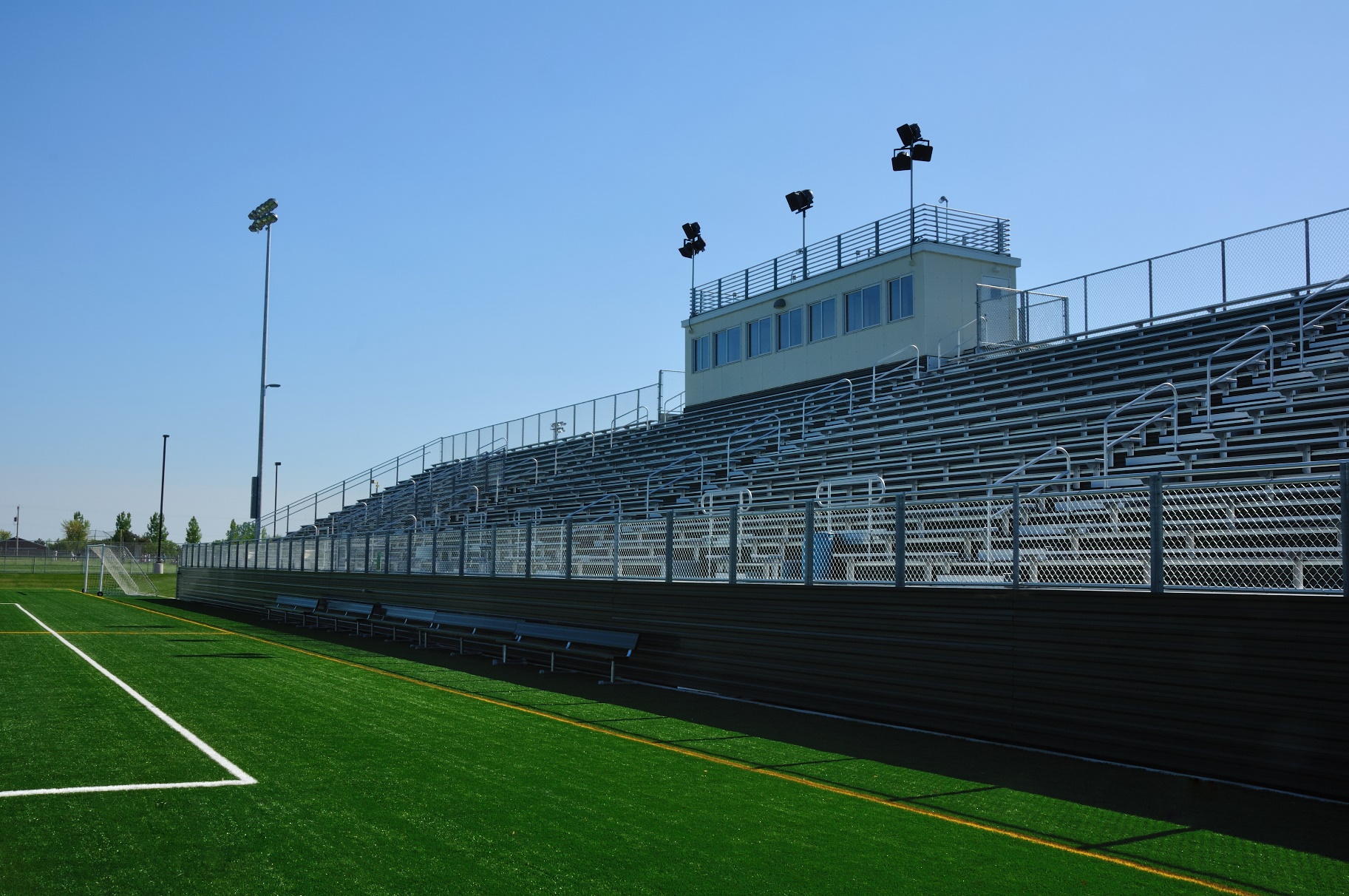 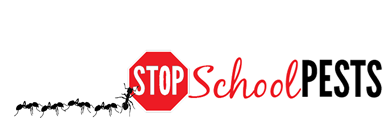 In-Person Educational Module
Lesson 4 of 4
Learning Objectives
2
Identify and describe how to manage common turfgrass diseases
Describe how to avoid and reduce stresses on turfgrass
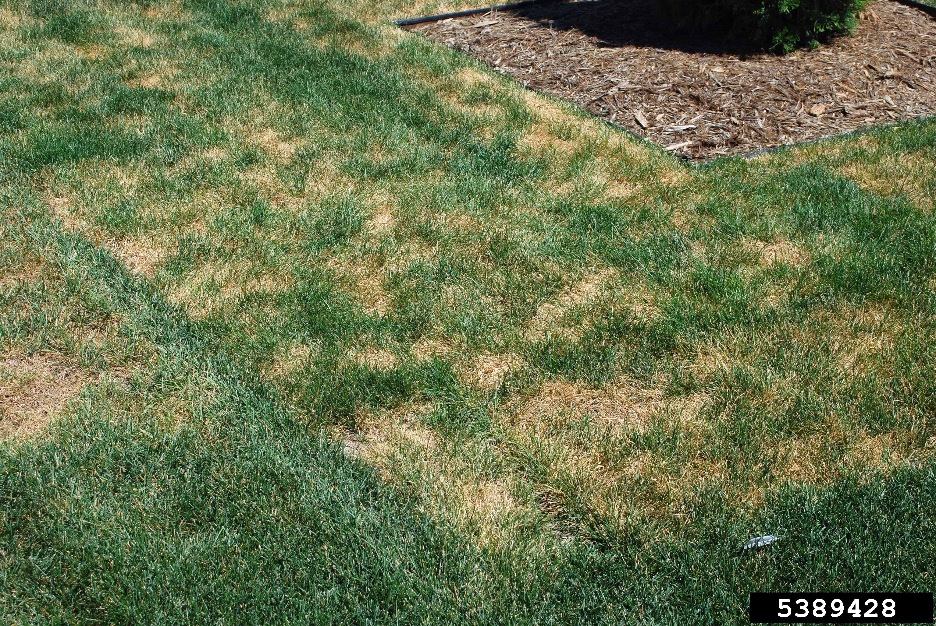 Spring dead spot - Howard F. Schwartz, Colorado State University, IPMImages.org
Regions
3
Weather and climate greatly impactturfgrass disease
Most disease issues can be managed with cultural techniques
Variety selection
Irrigation 
Mowing practices
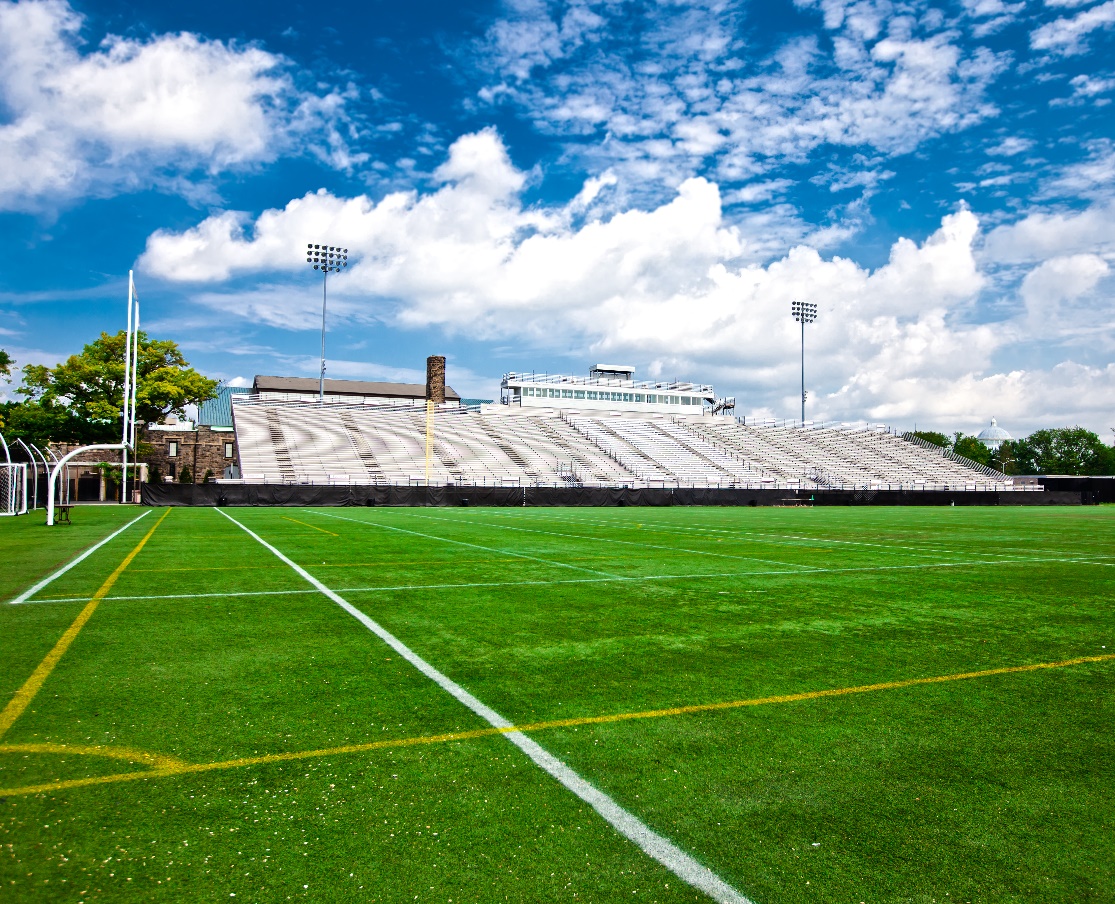 Identifying, Monitoring and Management of Turfgrass Disease
4
Fairy ring
Spring dead spot
Pythium blight
Dollar spot
Rusts
Leaf spot
Red thread
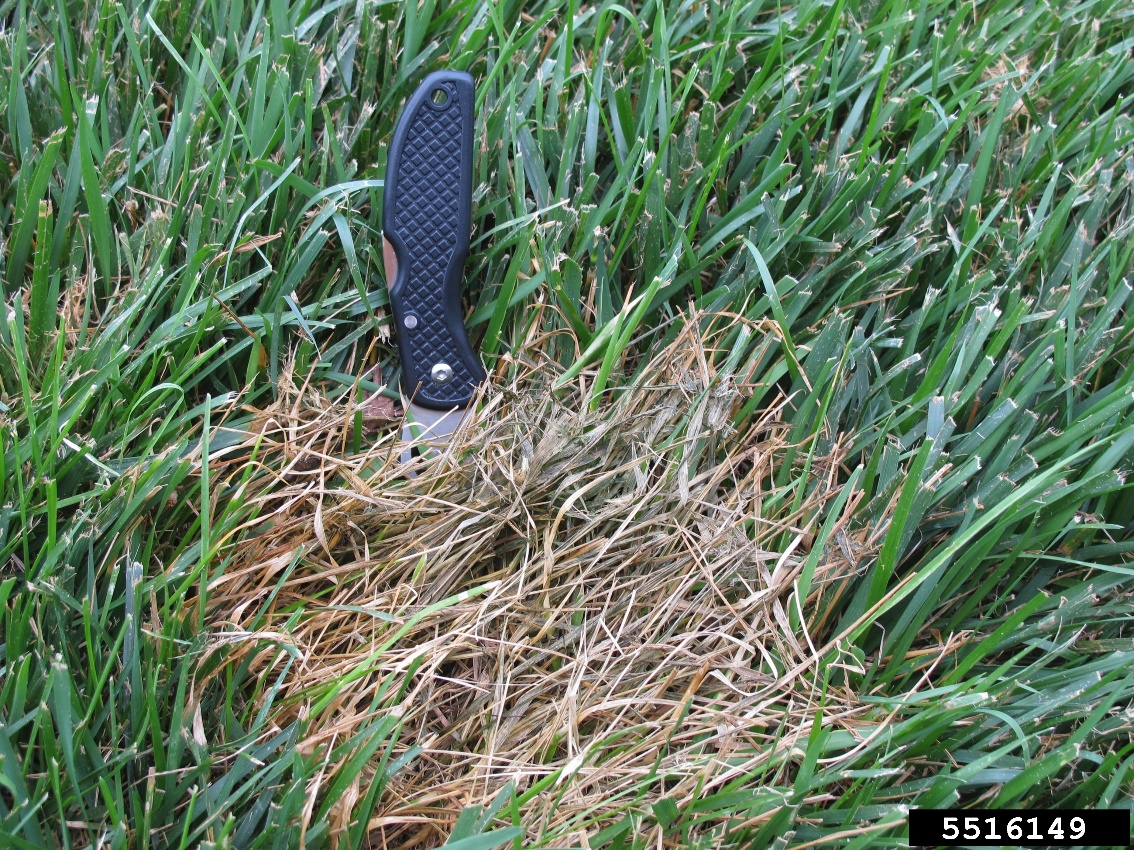 Pythium root and stem 
rot - Lee Miller, University of Missouri, Bugwood.org
Fairy Rings
5
Circular, centimeters to meters in diameter
Large dark green rings, a thin ring of dying/dead turf, or rings of mushrooms without loss of turfgrass
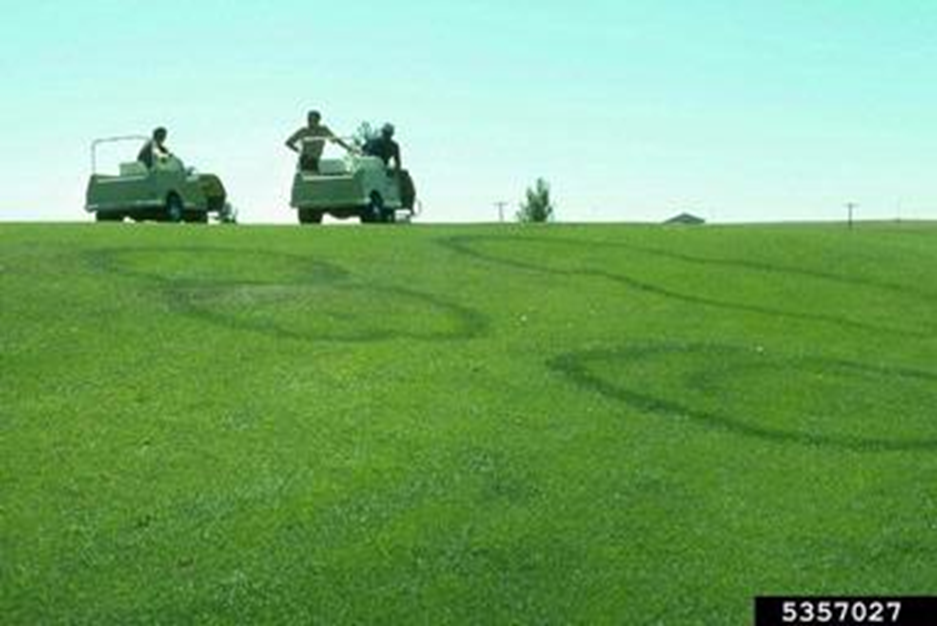 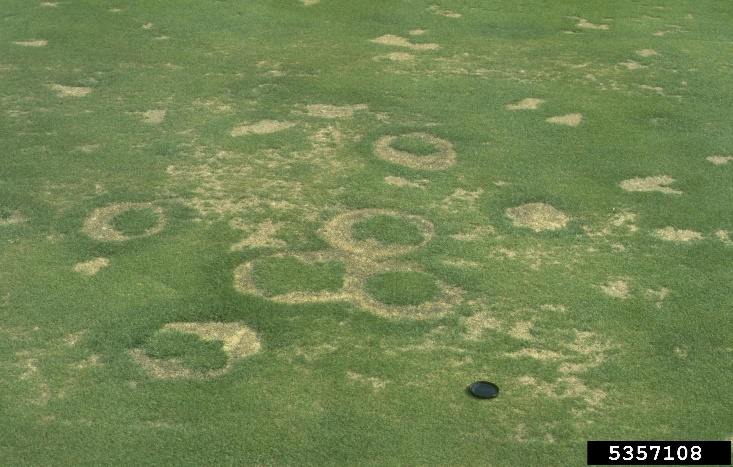 Green rings, also fairy rings -William M. Brown Jr., Bugwood.org
Fairy Rings
6
Correct fertilization, irrigation and regular dethatching will reduce symptoms
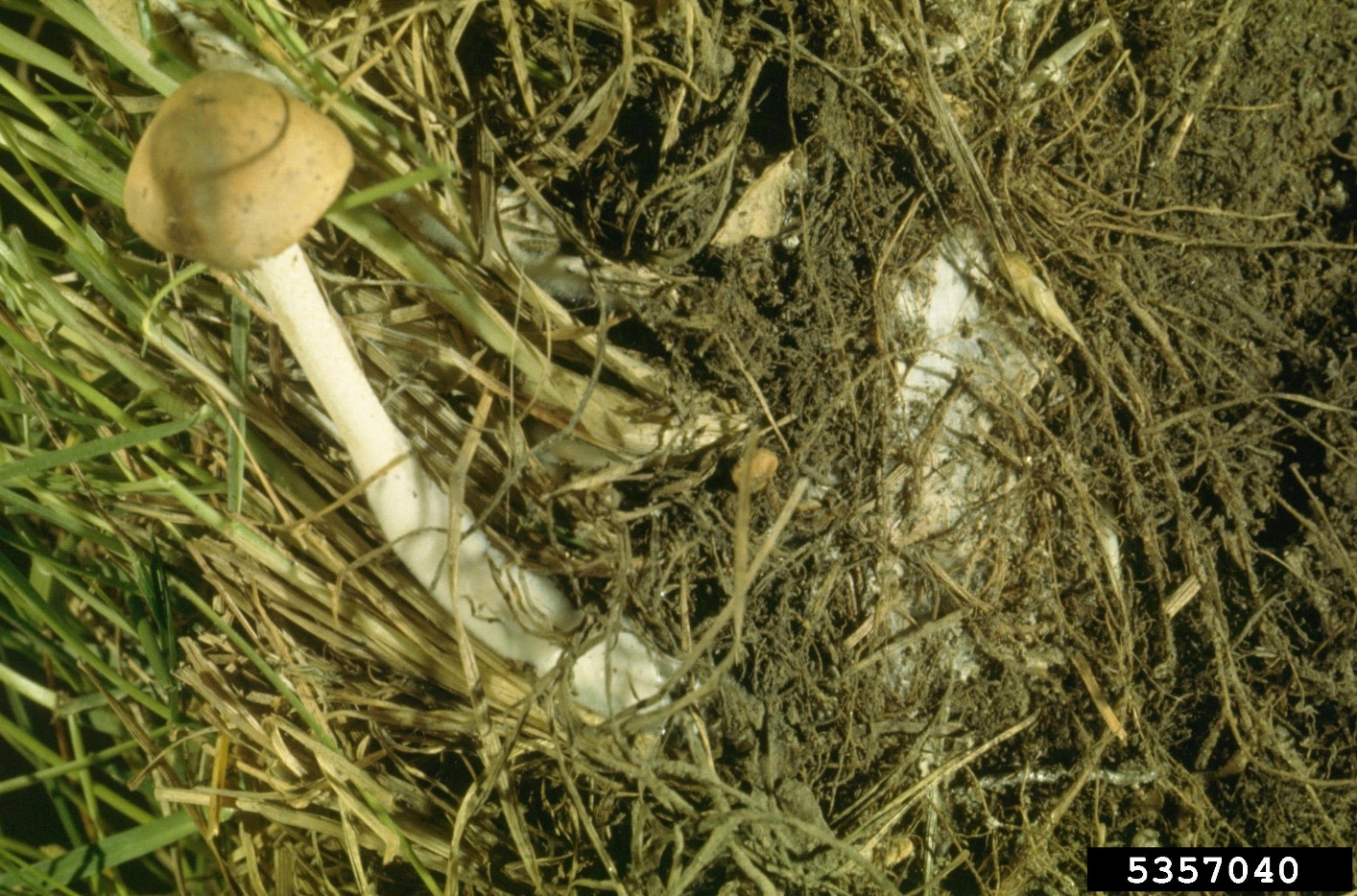 Fairy ring fruiting bodies - Lester E. Dickens, Bugwood.org
Fairy Ring
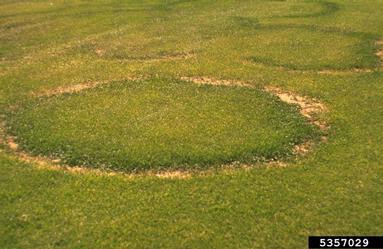 7
Dead rings
Live rings
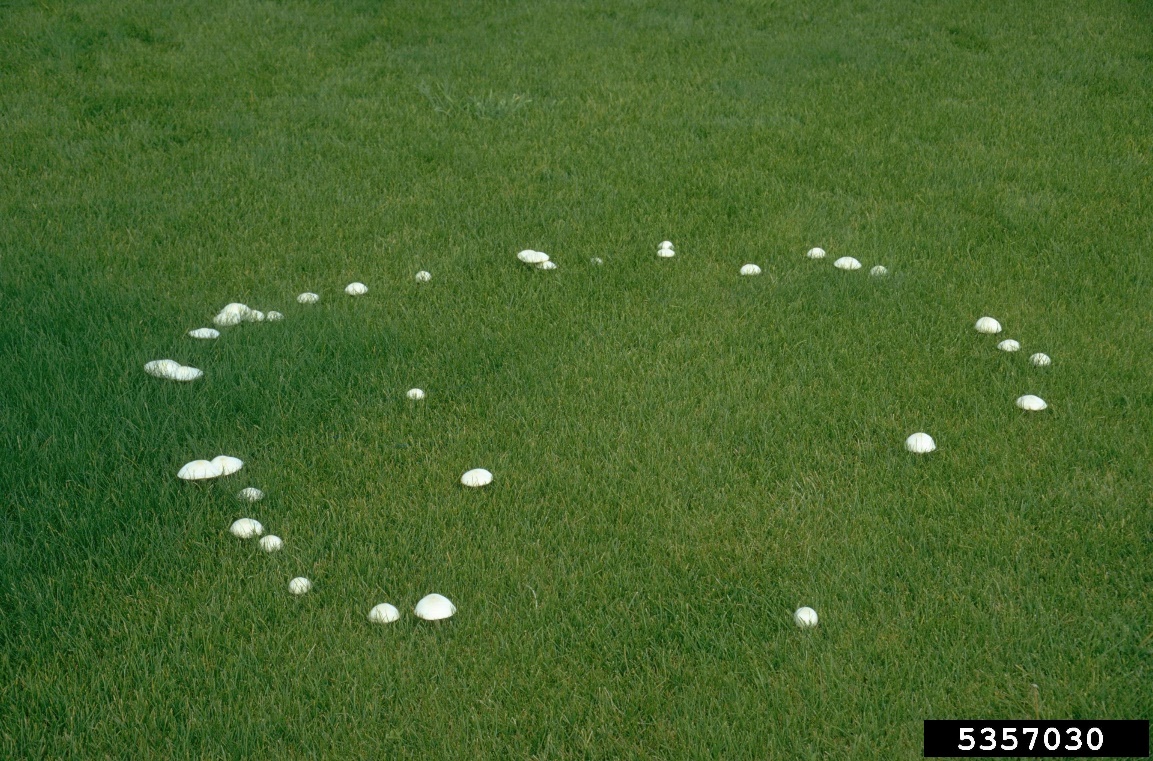 William M. Brown Jr., bugwood.org
[Speaker Notes: Dr. Alec Kowaleski (Oregon State University turfgrass agronomist]
Spring Dead Spot
8
Circular areas of dead grass, 6 to 12 inches in diameter
Appears when warm-season turf emerges after winter
Dark, sunken areas may become black and breakable 
Spread of the pathogen in old debris and roots
Remove infected areas, reduce organic matter accumulation,  avoid later fall fertilization, maintain proper pH
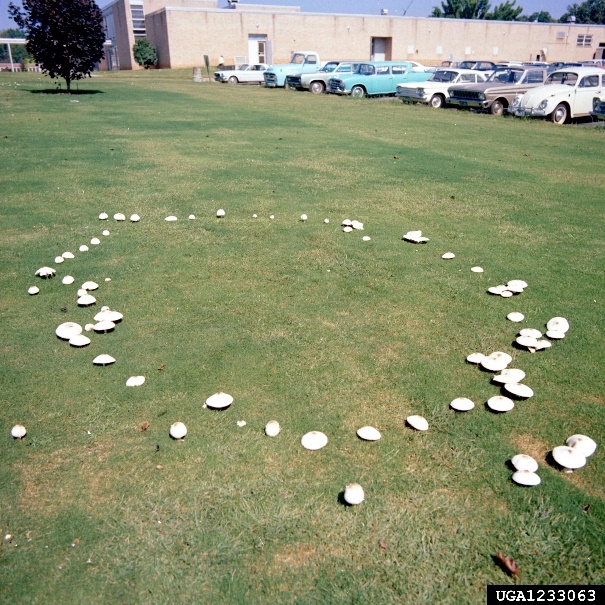 Fruiting fairy ring - Clemson University - USDA Cooperative Extension Slide Series, Bugwood.org
Spring Dead Spot
9
Problematic on bermudagrass used in transition zones, were deep winter dormancy is present
Spring dead spot - Howard F. Schwartz, Colorado State University, Bugwood.org
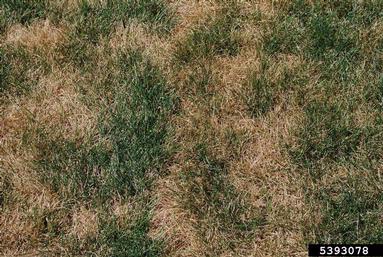 Pythium Blight
10
Cotton-like strands (mycelia) and small, circular spots of dead grass that run together 
Leaf blades blacken, wither, and turn reddish-brownLeaves lie flat, stick together, and appear greasy
Fungus develops in low spots that remain wet during periods of high humidity
Indicator of over-fertilization, overwatering and/or poor drainage
Cultivation may improve drainage
Pythium blight
11
Cottony white mycelium observed early in the morning during periods of high heat and humidity
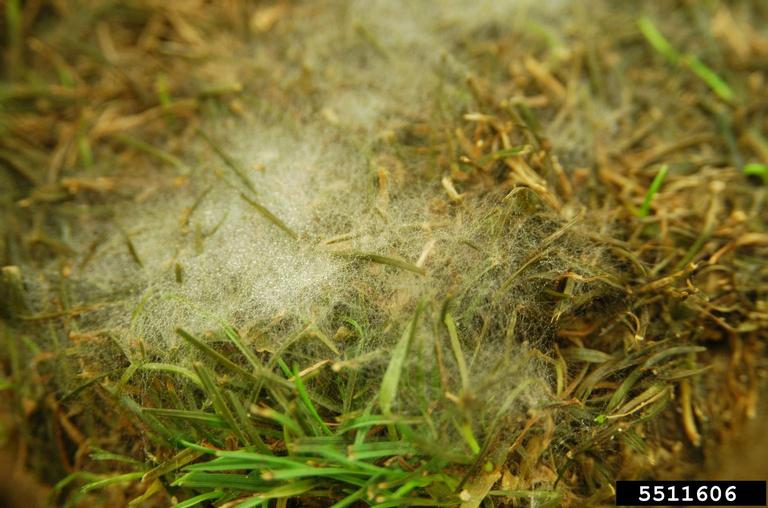 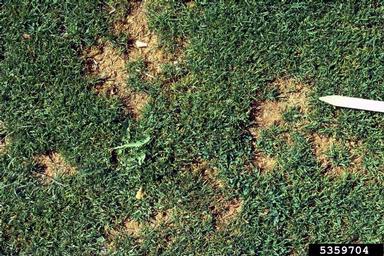 Pythium blight - Ward Upham, Kansas State University, bugwood.org
Pythium blight - William M. Brown Jr., Bugwood.org
Dollar Spot
12
Spots the size of a silver dollar that merge to form large, irregular areas
Leaves appear water-soaked initially, then brown -  A reddish band extending across the leaf appears
Excessive leaf wetness, water stress, excess thatch, and poor nutrition all contribute to the problem
An indicator of low fertility
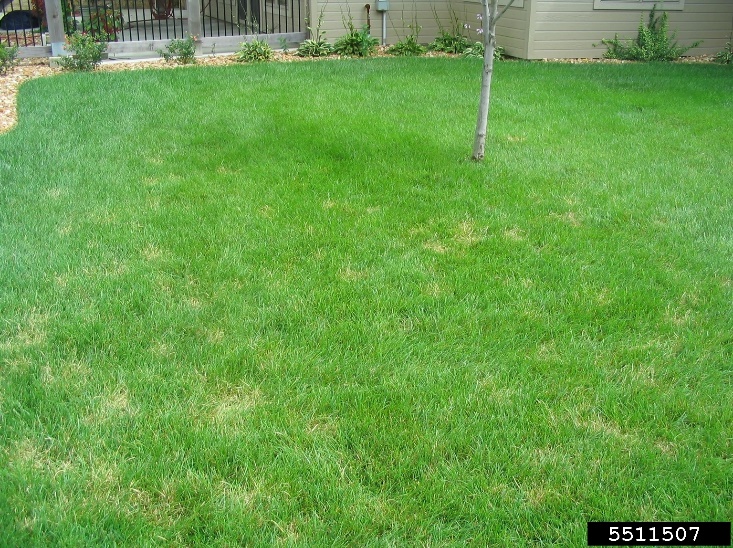 Dollar spot - Ward Upham, Kansas State University, Bugwood.org
Dollar spot
13
Begin as quarter-size spots and increase to silver dollar-size spots that multiply
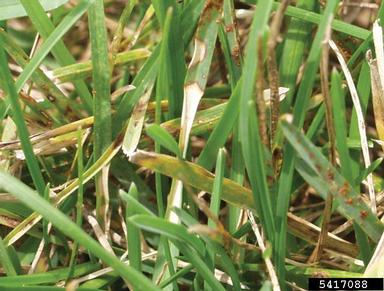 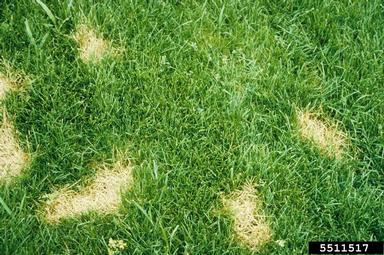 Dollar spot - Barb Corwin, Turfgrass Diagnostics, Bugwood.org
Dollar spot - Ward Upham, Kansas State University, bugwood.org
Rusts
14
Bumps appear as powdery masses of yellow, orange, purple, black or brown spores on leaves and sometimes on stems  
During periods of warm days and cool nights, especially in turf with low fertility
Fertilization
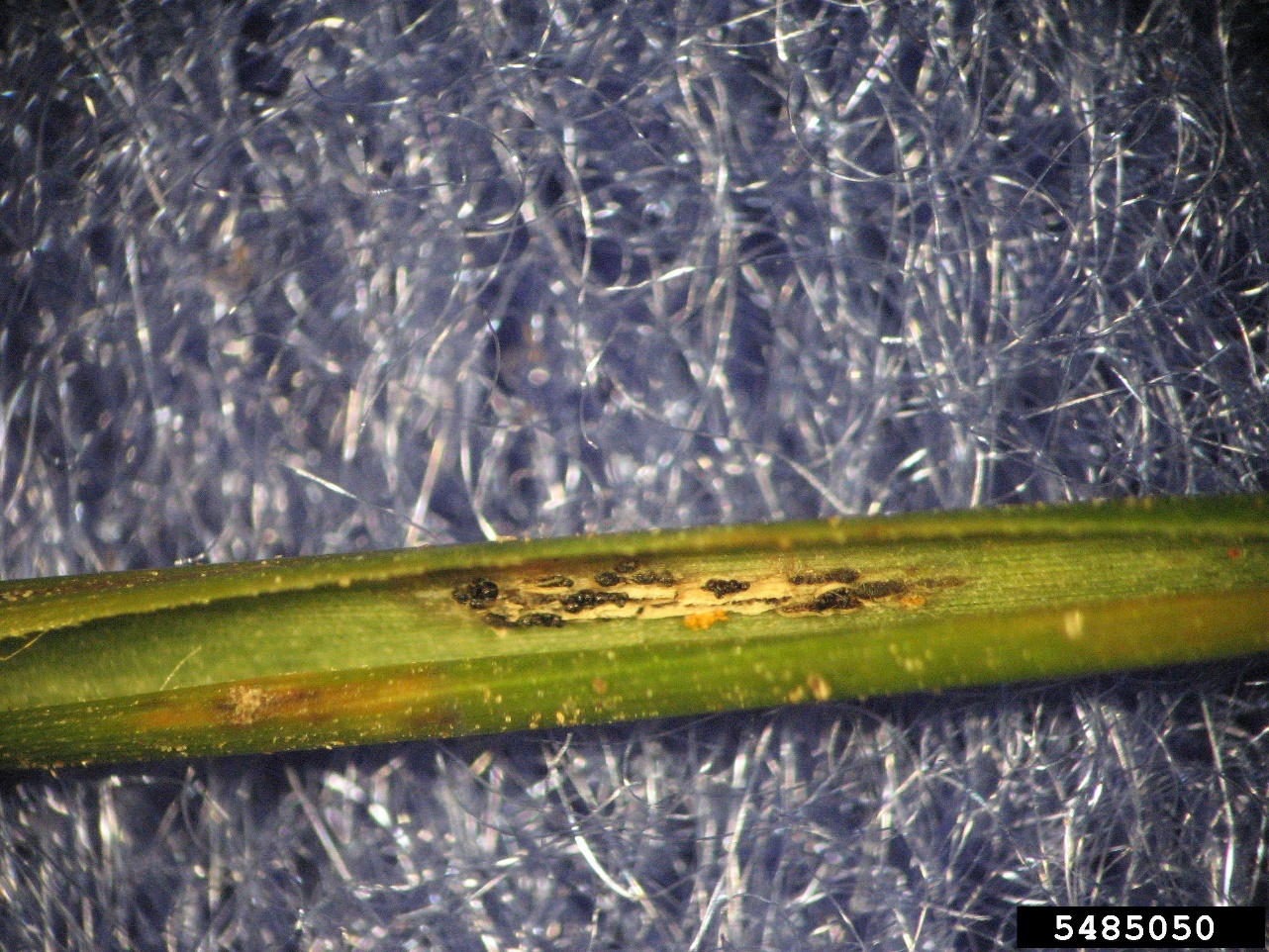 Rust - Clarissa Balbalian, Mississippi State University, Bugwood.org
Rusts
15
In low fertility cause
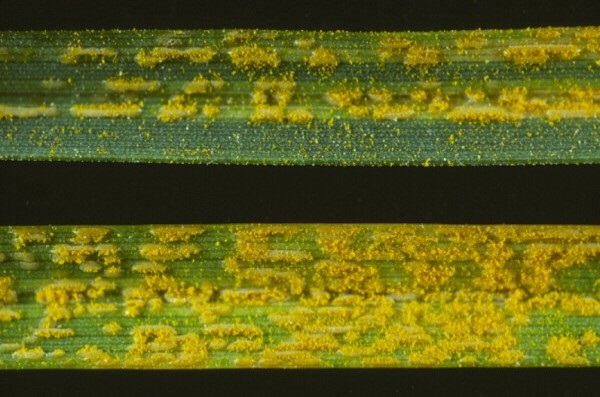 Rust - R.S. Byther, Washington State University
Leaf Spot
16
Spots may vary from small discrete dots and raised areas to irregular yellow or brownish patches that cover the leaf surface
Leaves with obvious lesions
Multiple fungal pathogens associated with excess organic matter, poor drainage and excessive fertilization 
Core cultivation and vertical mowing will decrease organic matter, and improve surface drainage
Leaf Spot
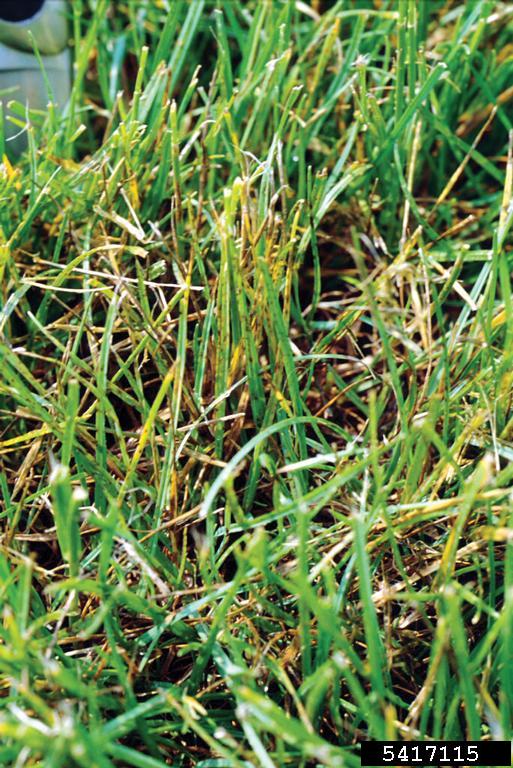 17
Can kill turf and result in bare spots 
With low light levels, leaf spot is more severe
Leaf spot on Kentucky bluegrass - Ned Tisserat, Colorado State University, Bugwood.org
Red Thread
18
Pink, gelatinous fungal crusts projecting from leaves
Disease may kill turfgrass in patches 2 to 8 inches in diameter 
Proper irrigation and fertilization
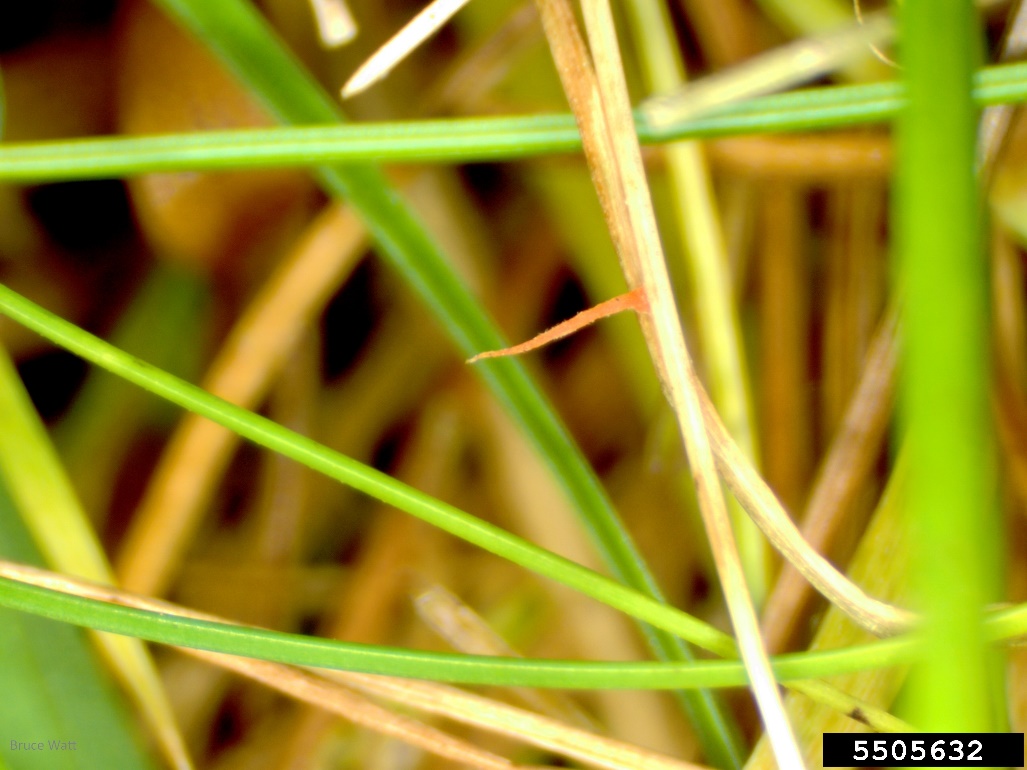 Red thread - Bruce Watt, University of 
Maine, Bugwood.org
Red Thread
19
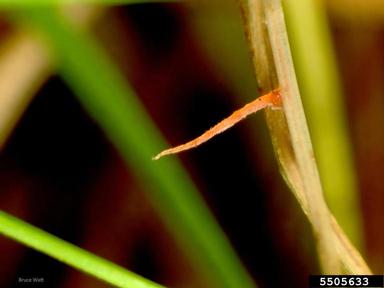 Adequate nitrogen can usually prevent this disease
Red thread - Bruce Watt, University of Maine, bugwood.org
Managing Disease in Turfgrass
20
Disease development can be a sign of excessive organic matter
Reduce organic matter through frequent cultivation
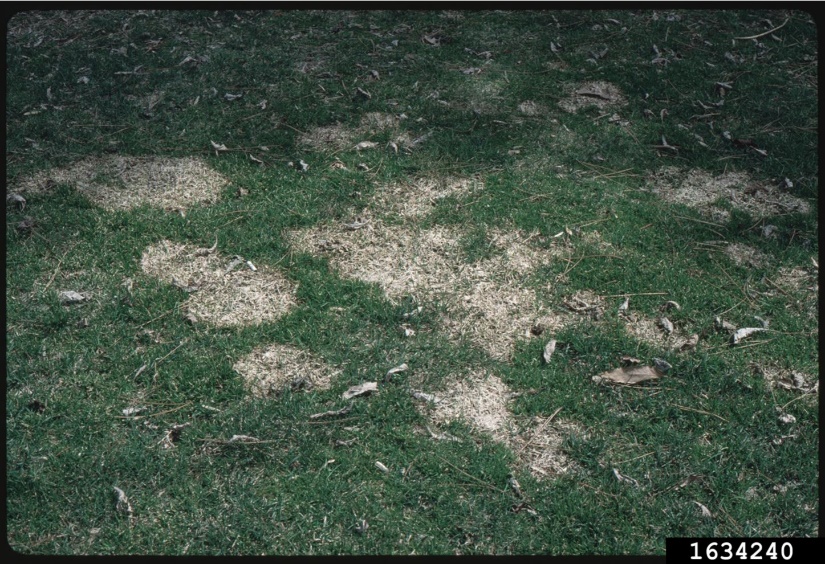 Snow mold - Penn State Department of Plant Pathology & Environmental Microbiology Archives, Penn State University, Bugwood.org
Managing Disease in Turfgrass
21
Overwatering is a frequent cause
Irrigate in the early morning
Try to avoid late afternoon or nighttime irrigation
Apply water only as fast as the turf accepts it
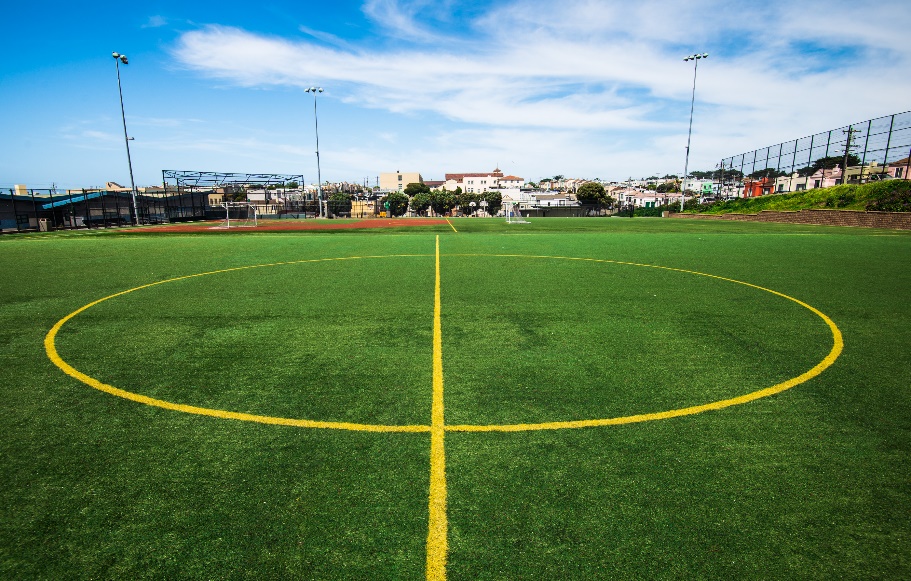 Managing Disease in Turfgrass
22
Good turf management is the first step in turf disease management
Proper mowing
Proper fertilization
Irrigate appropriately 
Annual cultivation 
Dethatch sod forminggrasses and aerate
Fungicides should be used only if cultural measures do not provide adequate control
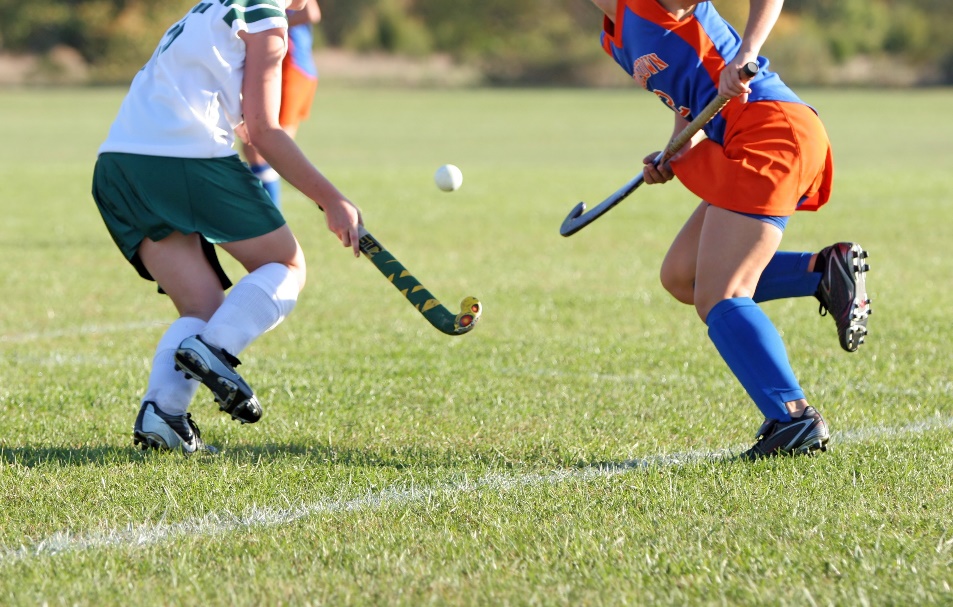 Managing Turf Stress
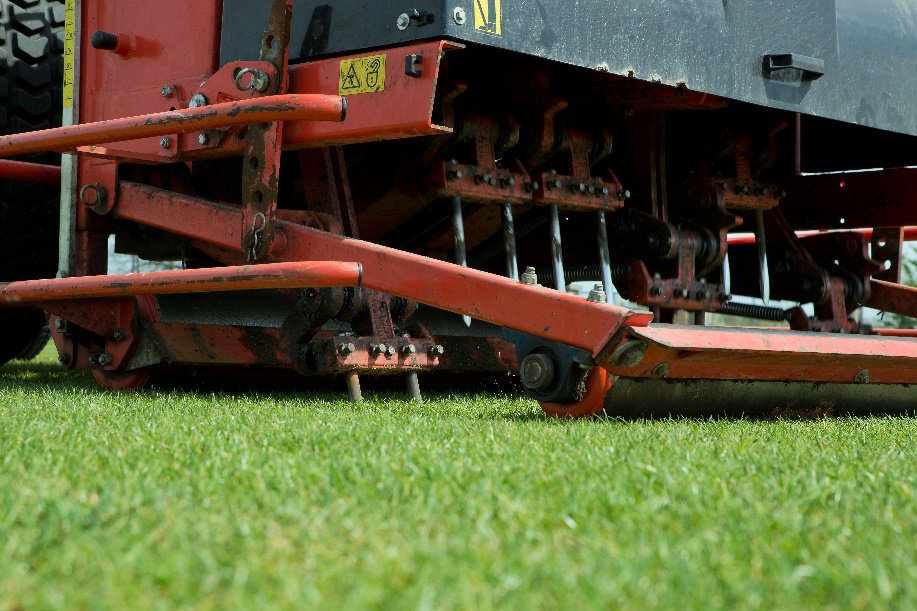 23
Aerate to:
Relieve soil compaction
Encourage drainage 
Prevent thatch buildup
Limit field access under wet soil conditions
Promote a resilient, deeply rooted turf in the off-season
Raise mowing heights during summer stress, especially if rainfall is the only source of water
Managing Turf Stress
24
Water deeply and infrequently 
Overwatering reduces root growth, turf resilience, and encourages weeds and diseases 
Evaluate irrigation system 
Eliminate areas with standing water and/or “missed” areas
Water in the early morning
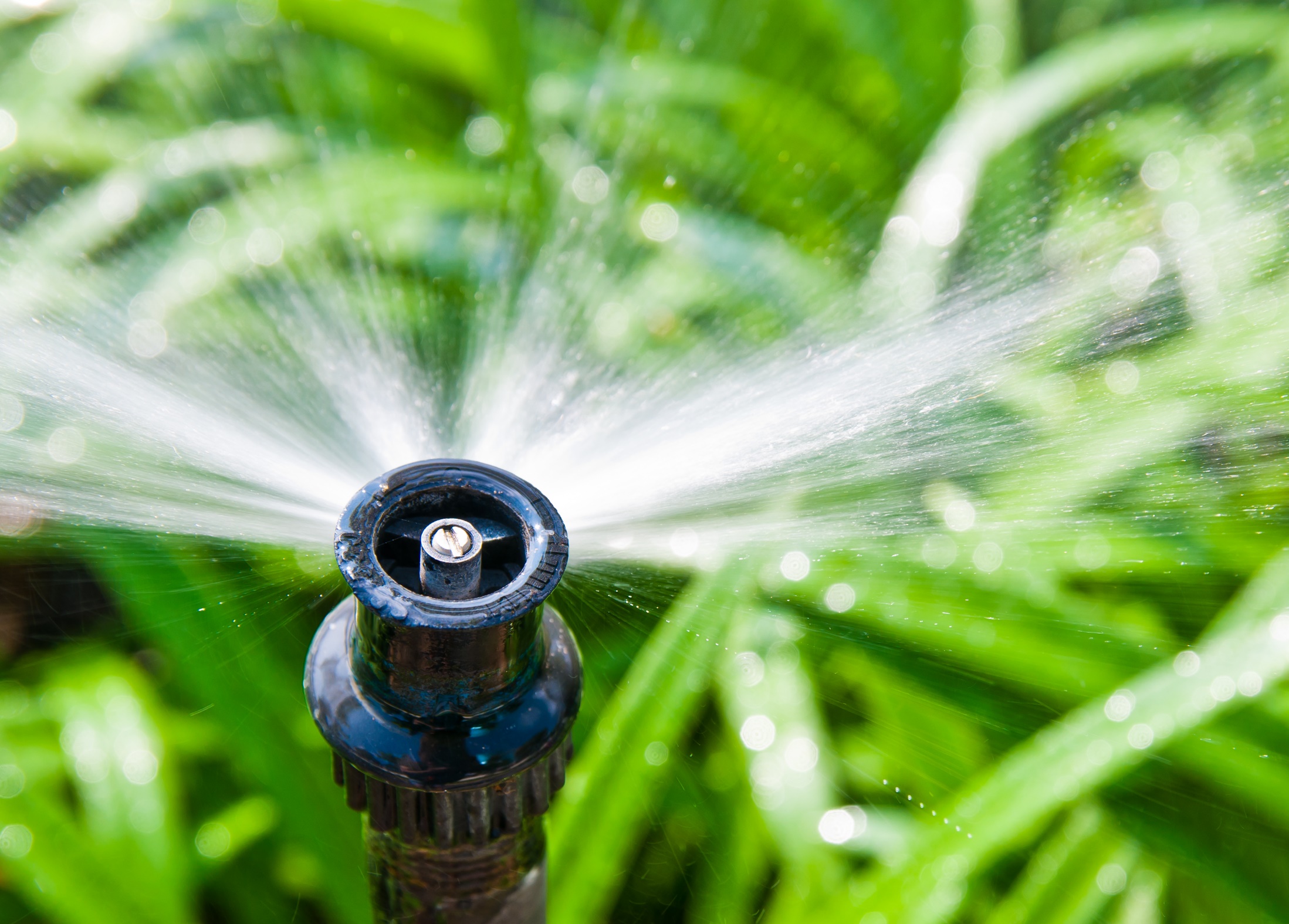 Managing Turf Stress
25
Consider drought-tolerant turf varieties
When setting up an irrigation program start with 0.2 inches per event applied 2 or 3 times a week
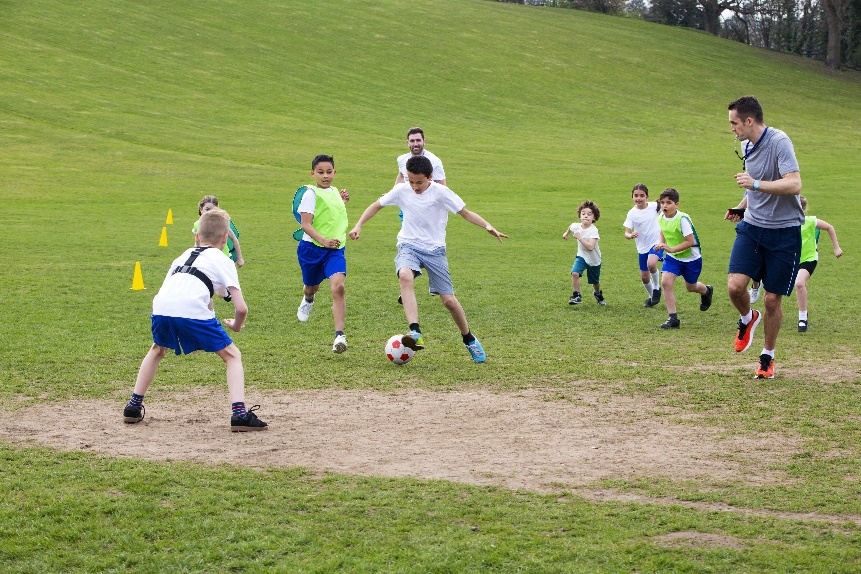 Check In!
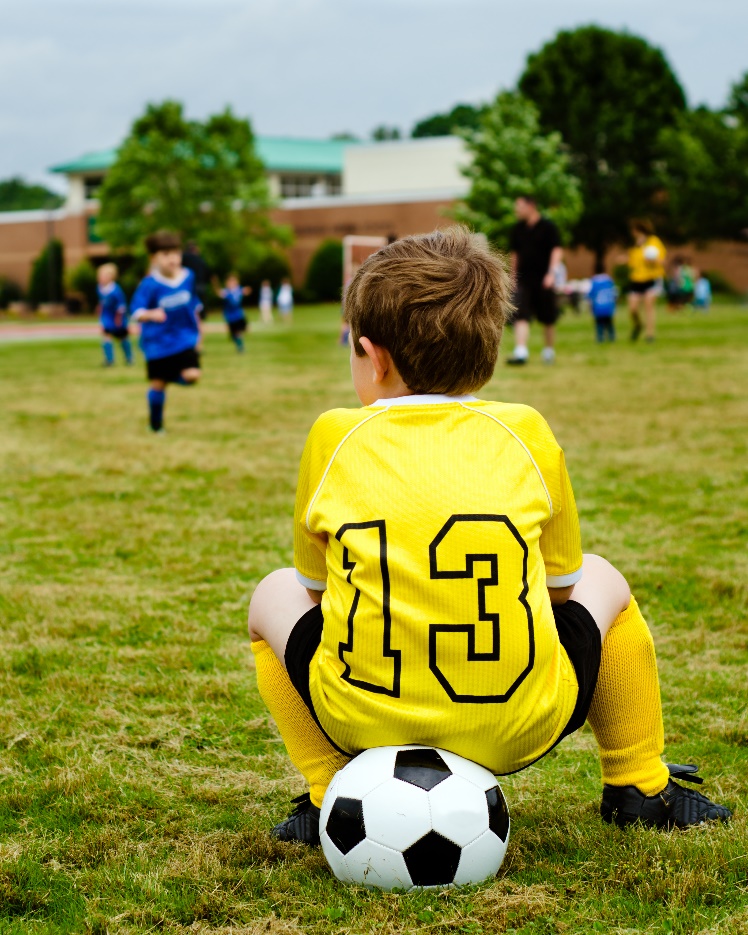 26
In this lesson you learned:
How to identify and manage common turfgrass diseases 
How to avoid and reduce stresses on turfgrass
Congratulations, you have completed the School Grounds IPM learning module!
Resources
27
Iowa State University. (2010). Plant and Insect Diagnostic Clinic. http://www.ipm.iastate.edu/ipm/info/plant-diseases/turf-grass-rust 
Maine Department of Agriculture, Conservation and Forestry. School IPM. http://www.maine.gov/dacf/php/integrated_pest_management/school/index.shtml 
Michigan State University http://www.msuturfdiseases.net/details/_/necrotic_ring_spot_13/
Rutgers Cooperative Extension. IPM Report Card for School Grounds: General Requirements. http://entomology.osu.edu/schoolipm/IPMfiles/ReportCardGeneral.pdf 
Texas A&M Agrilife Extension. Landscape IPM Module 6. http://schoolipm.tamu.edu/videodvd/ 
Umass Extension Center for Agriculture. Best Management Practices For Lawn and Landscape Turf. http://extension.umass.edu/turf/sites/turf/files/pdf-doc-ppt/lawn_landscape_BMP_2013_opt.pdf 
University of California Agricultural and Natural Resources. (2009). How to Manage Pests. http://www.ipm.ucdavis.edu/PMG/r785100411.html